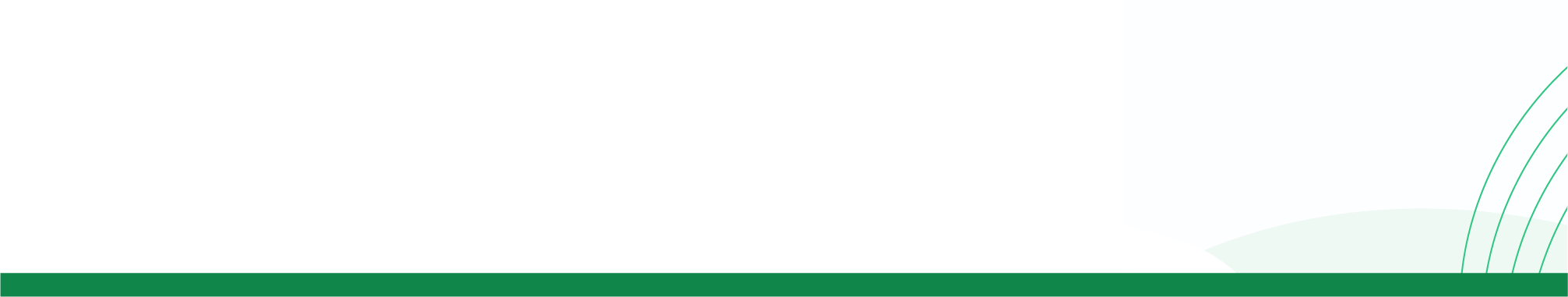 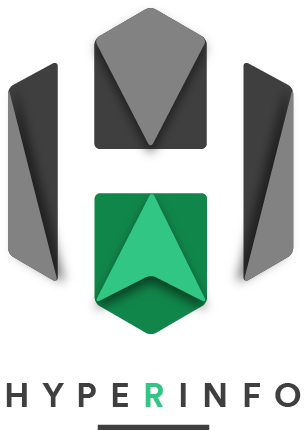 | 53. La pyramide des âges
Wooclap
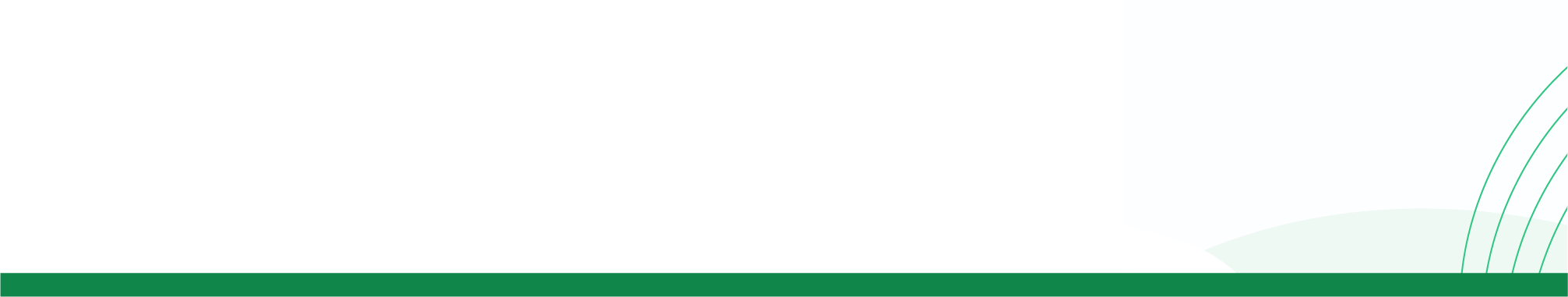 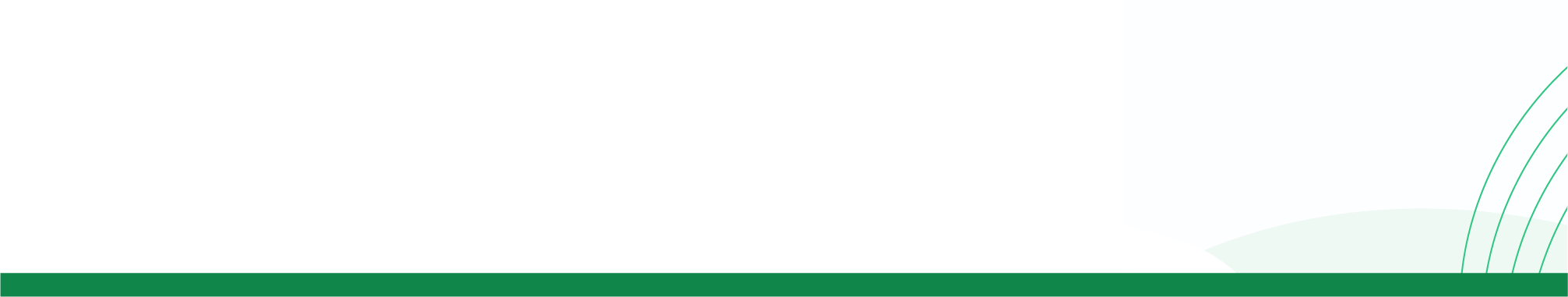 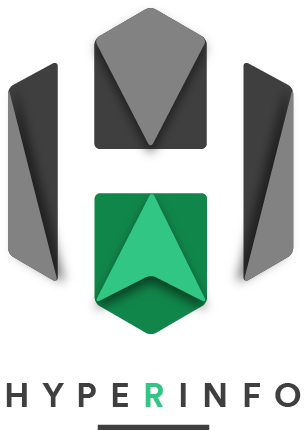 | 53. La pyramide des âges
Cercle de Valeriepieris
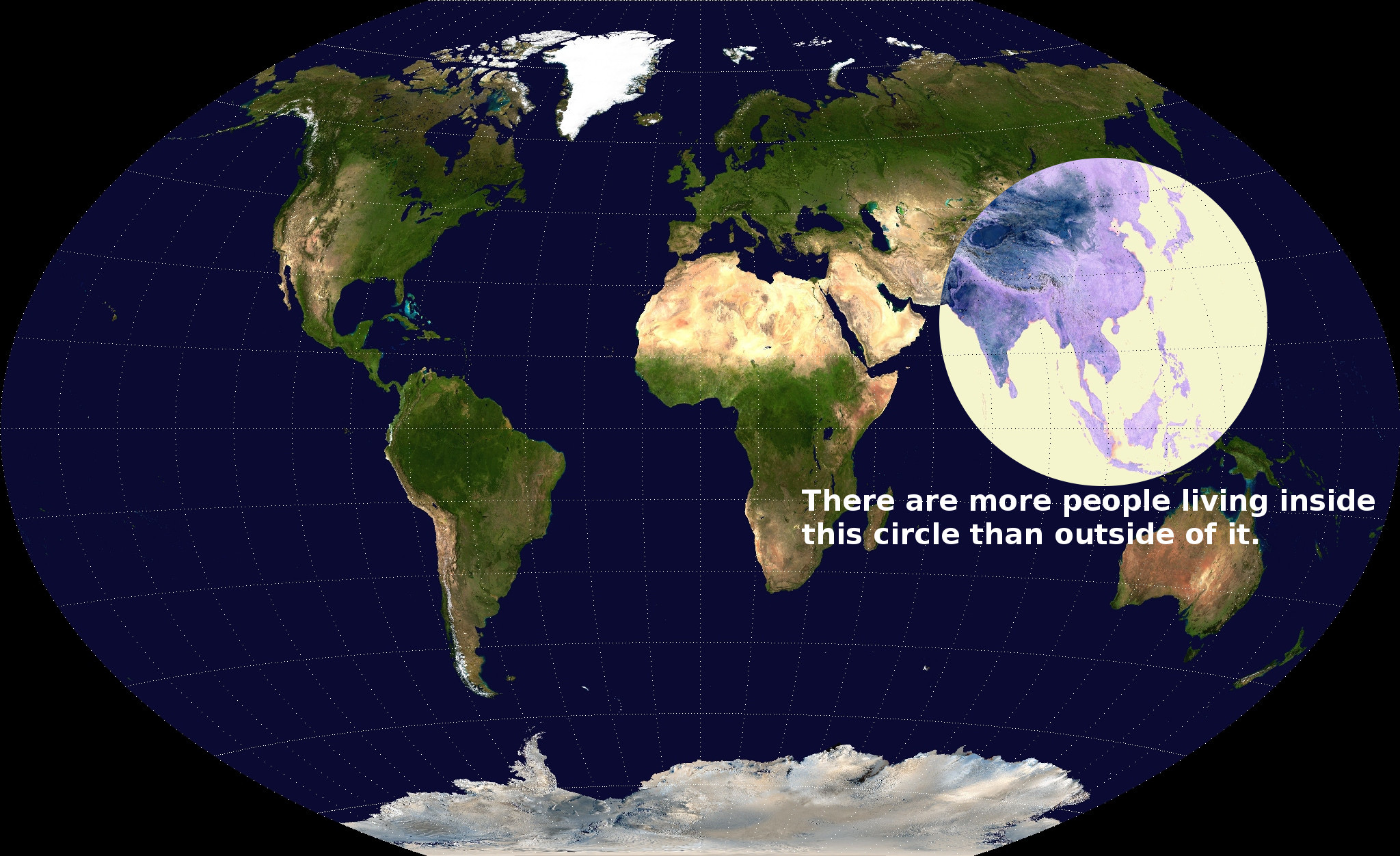 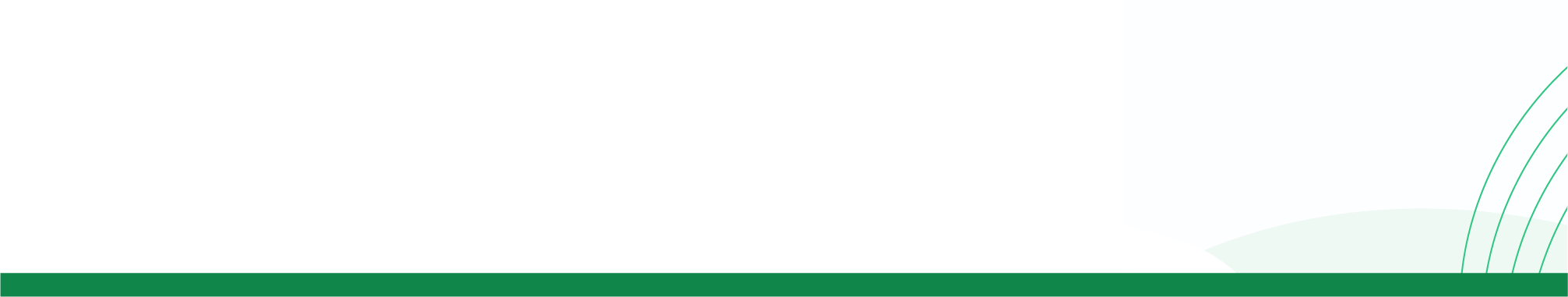 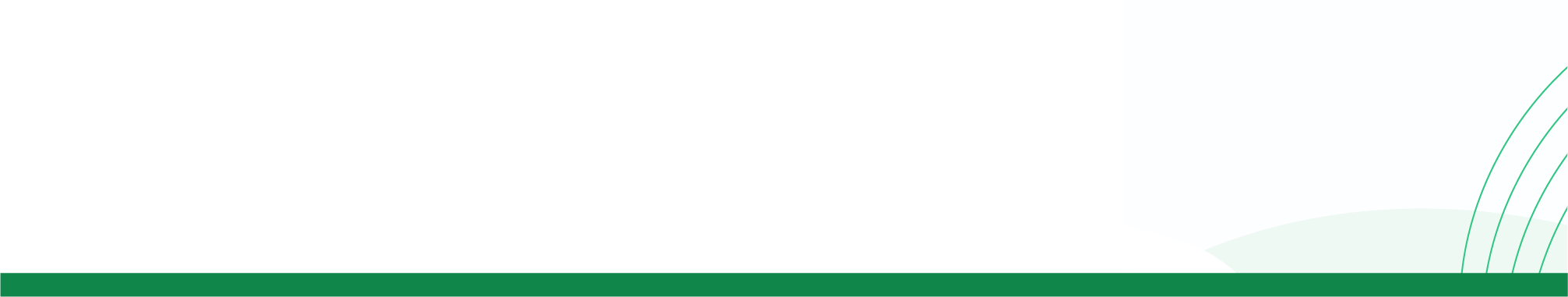 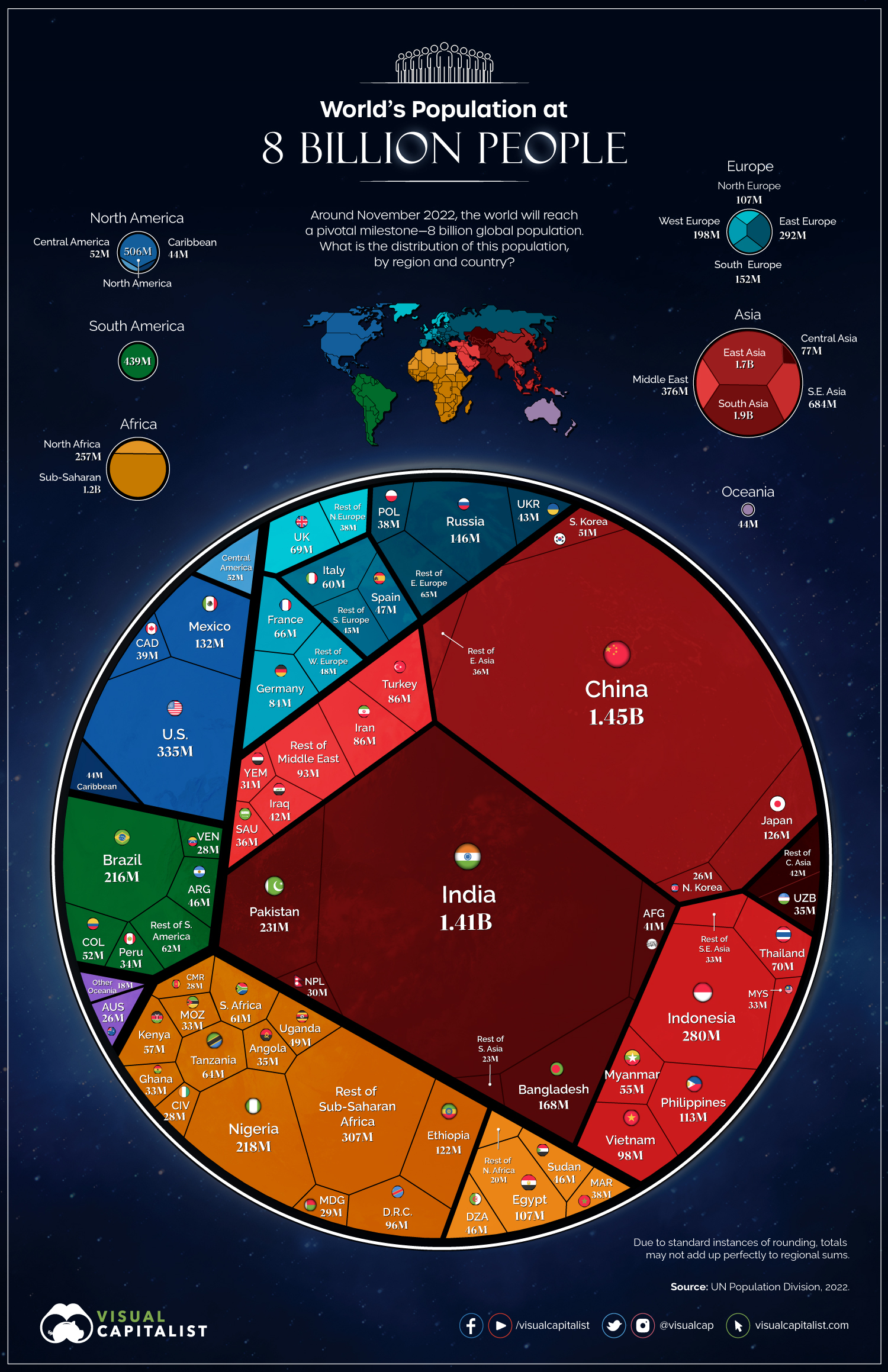 2021
| 53. La pyramide des âges
Population mondiale
2024
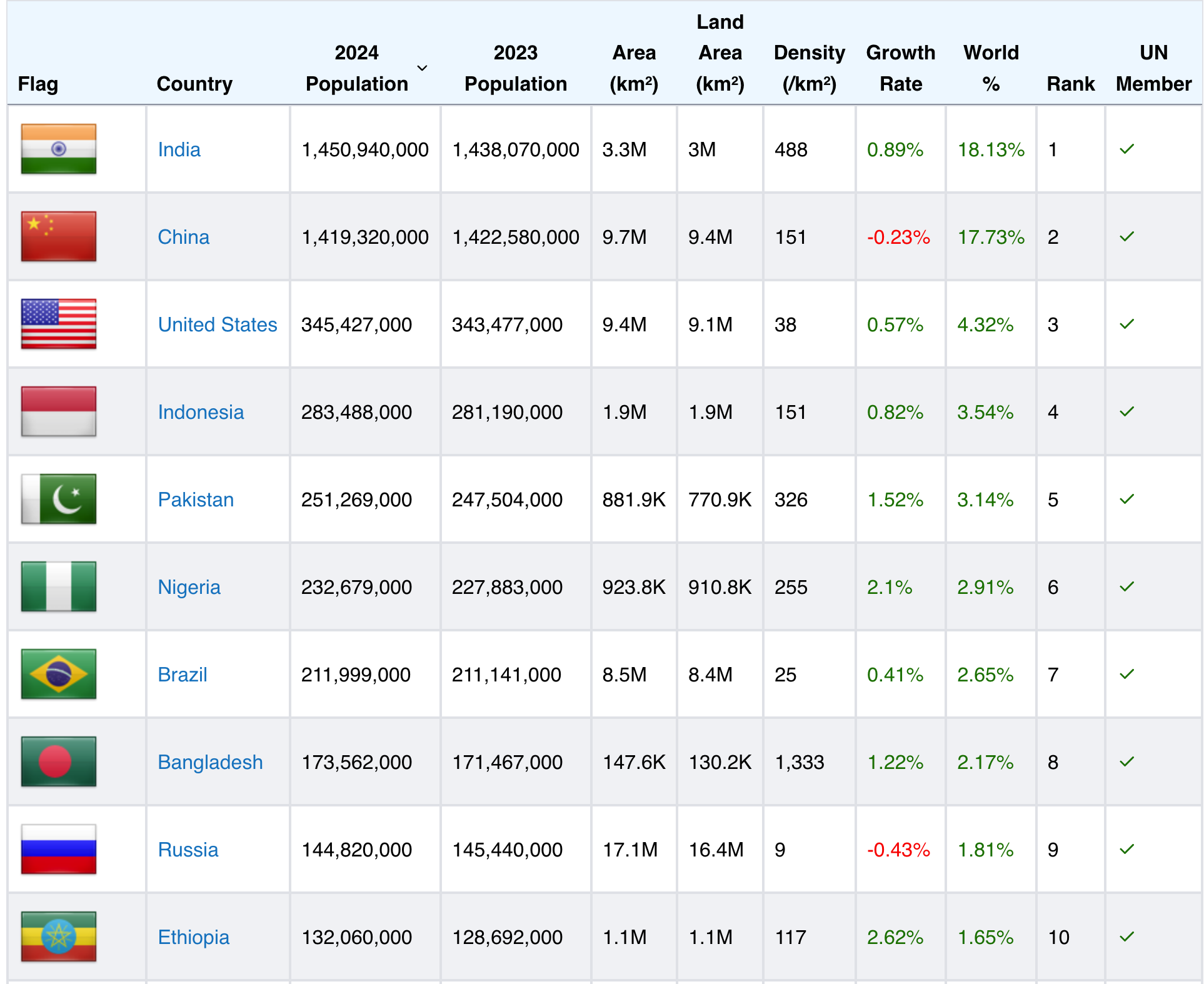 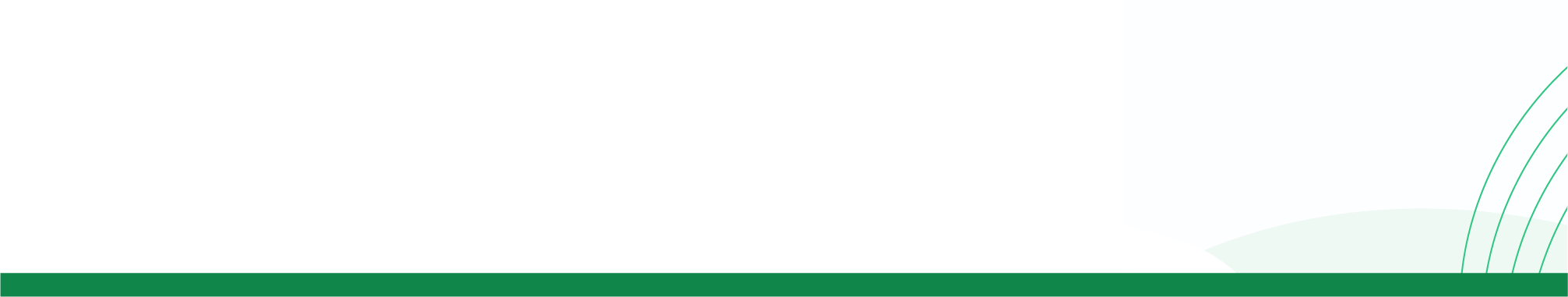 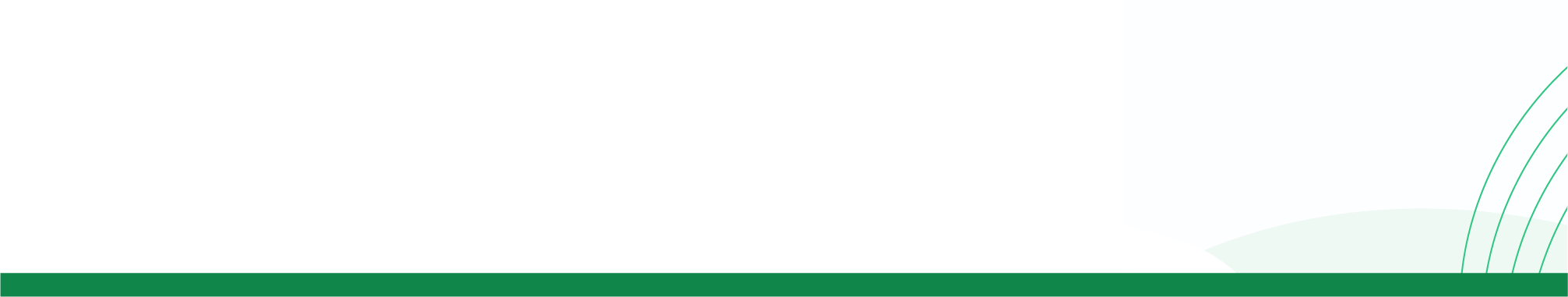 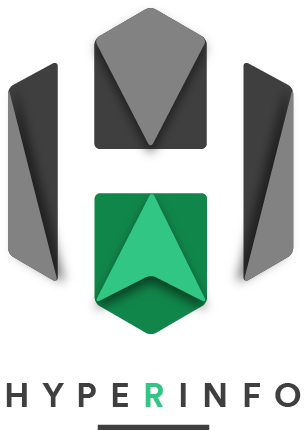 | 53. La pyramide des âges
La migration et la Suisse
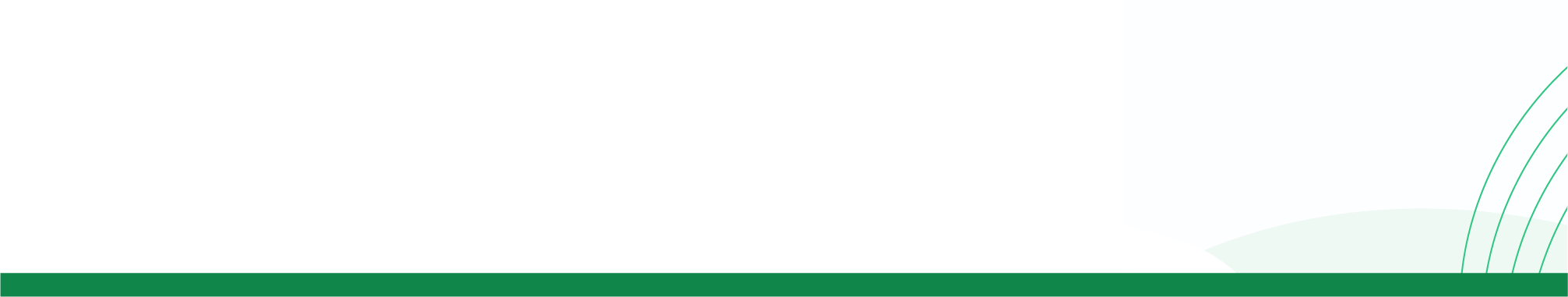 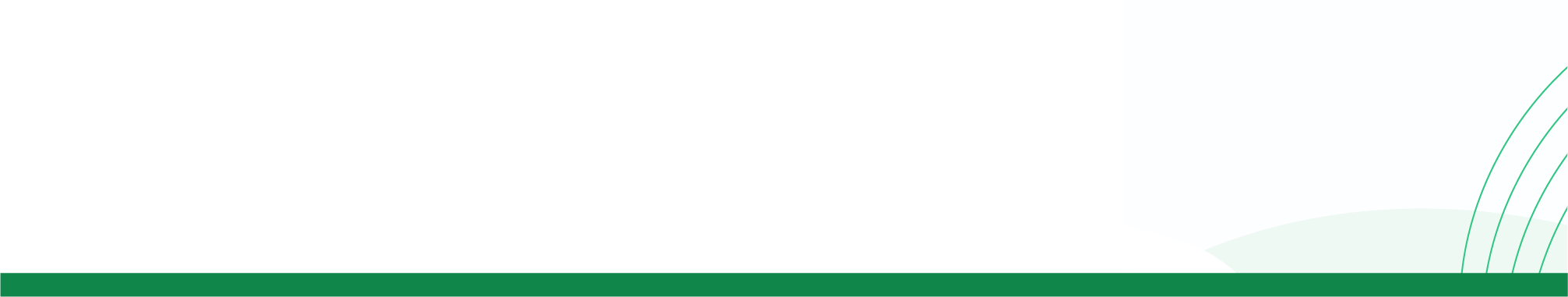 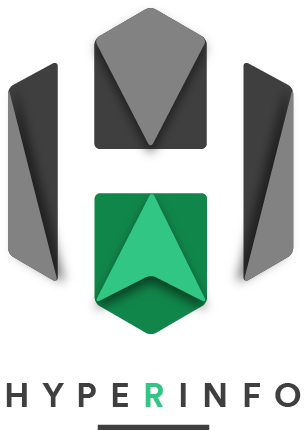 | 53. La pyramide des âges
La Suisse, terre d’émigration ?
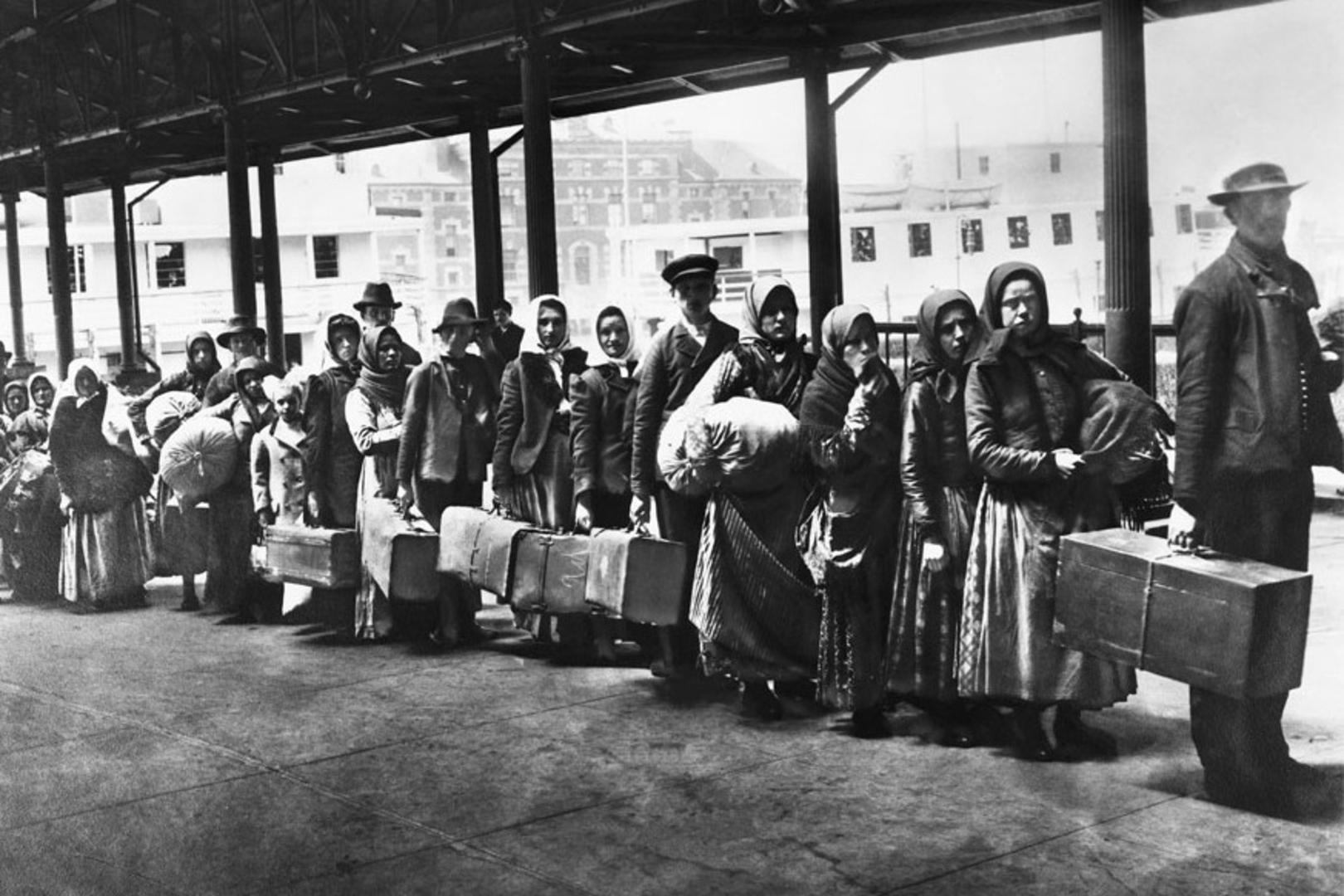 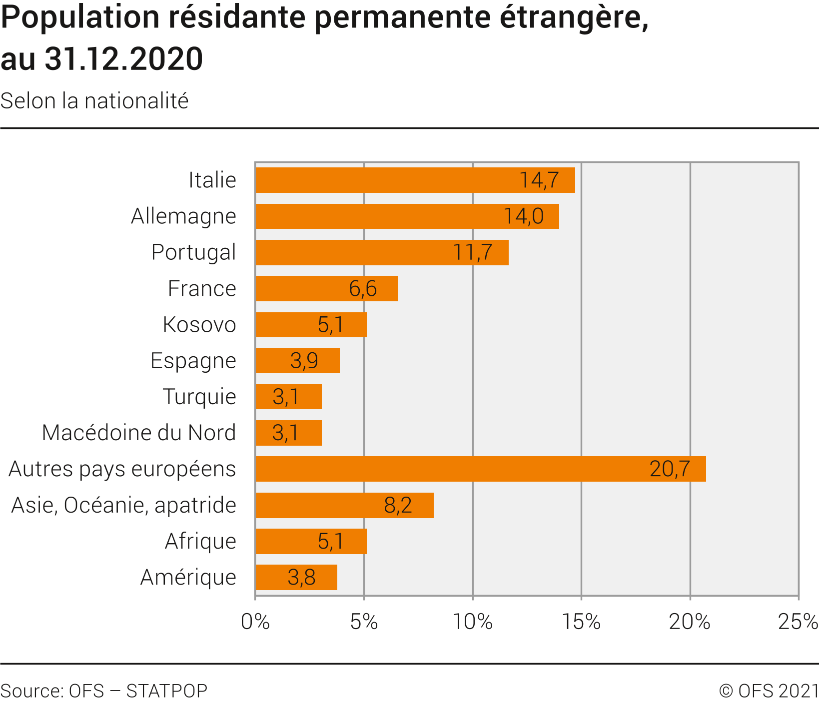 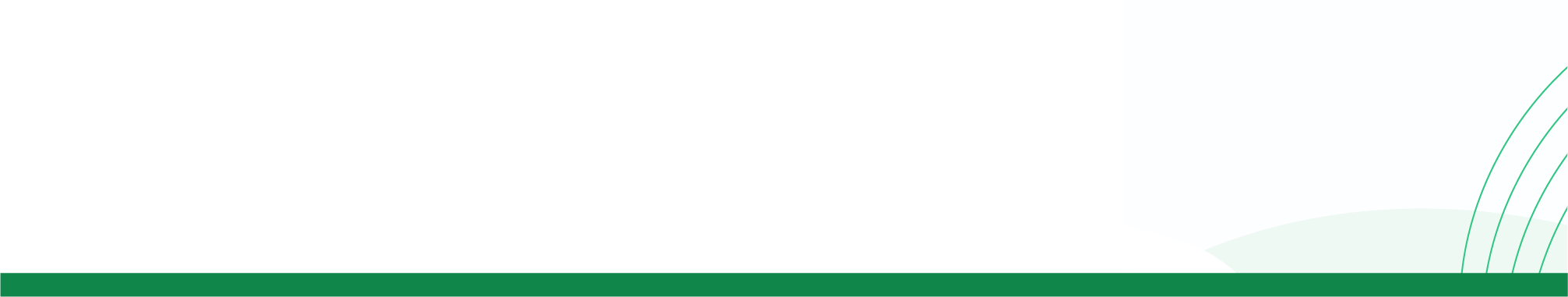 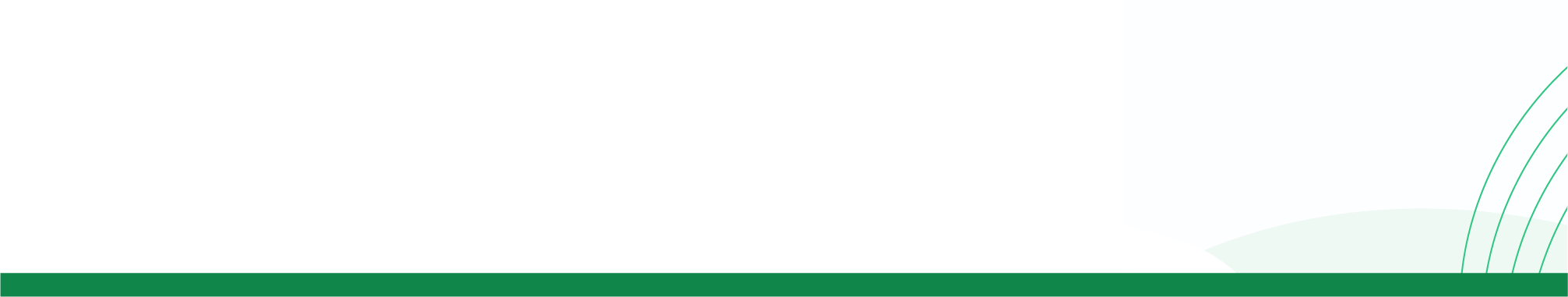 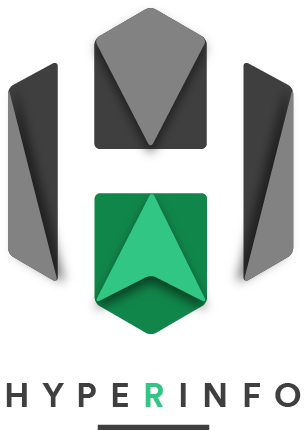 | 53. La pyramide des âges
L’évolution de la pyramide suisse
1950
1900
2013
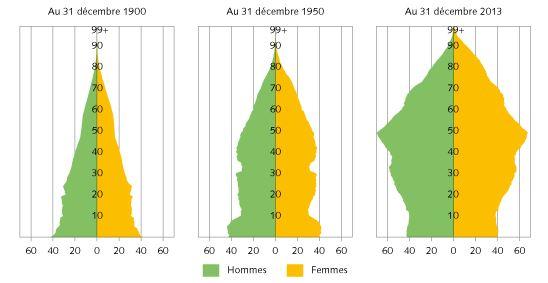 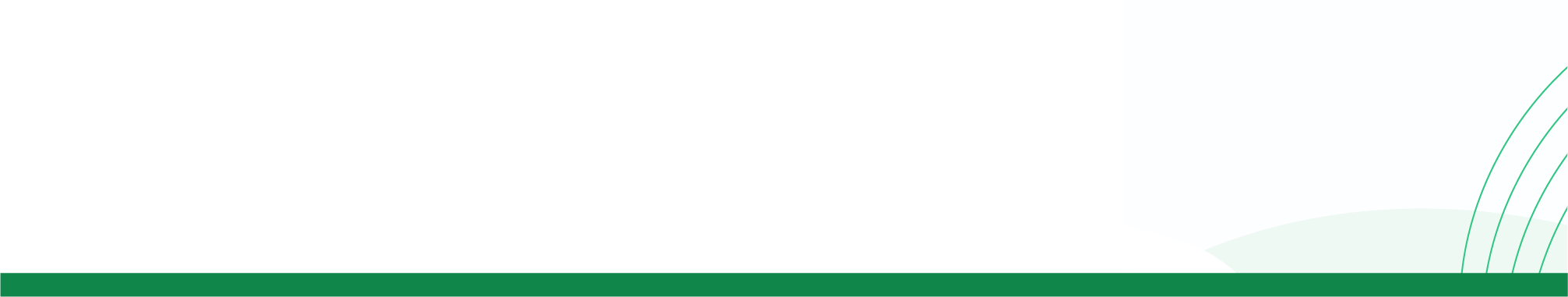 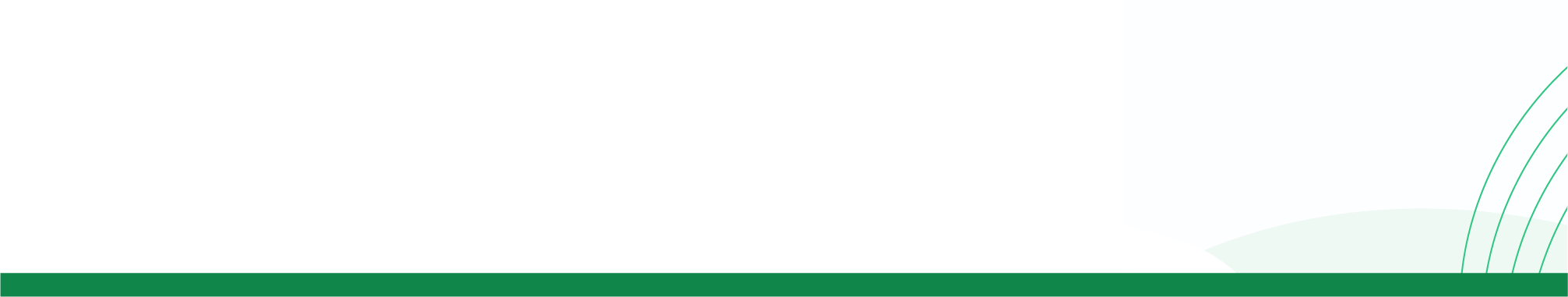 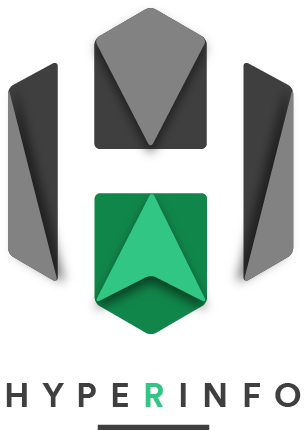 | 53. La pyramide des âges
Types de profils
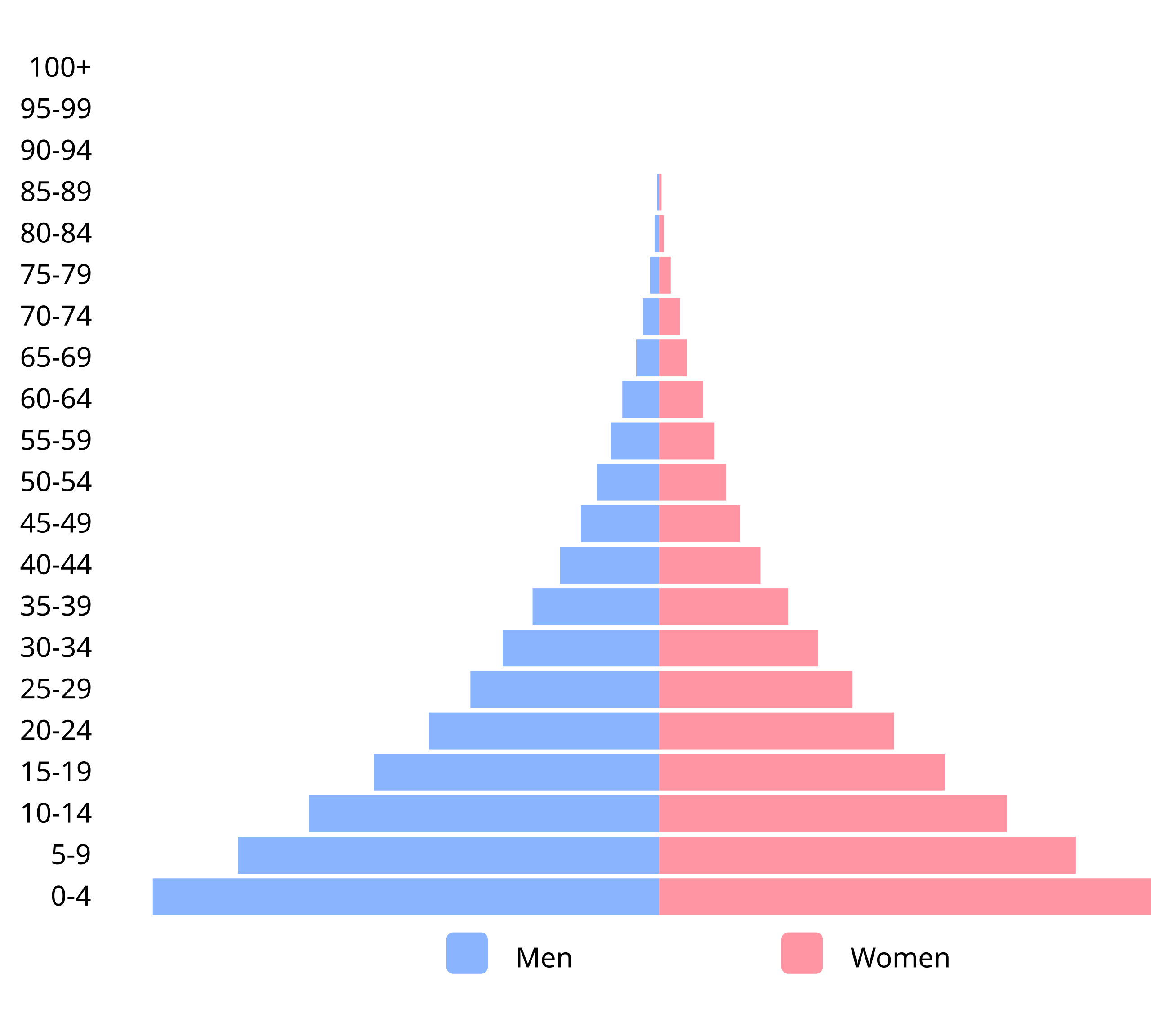 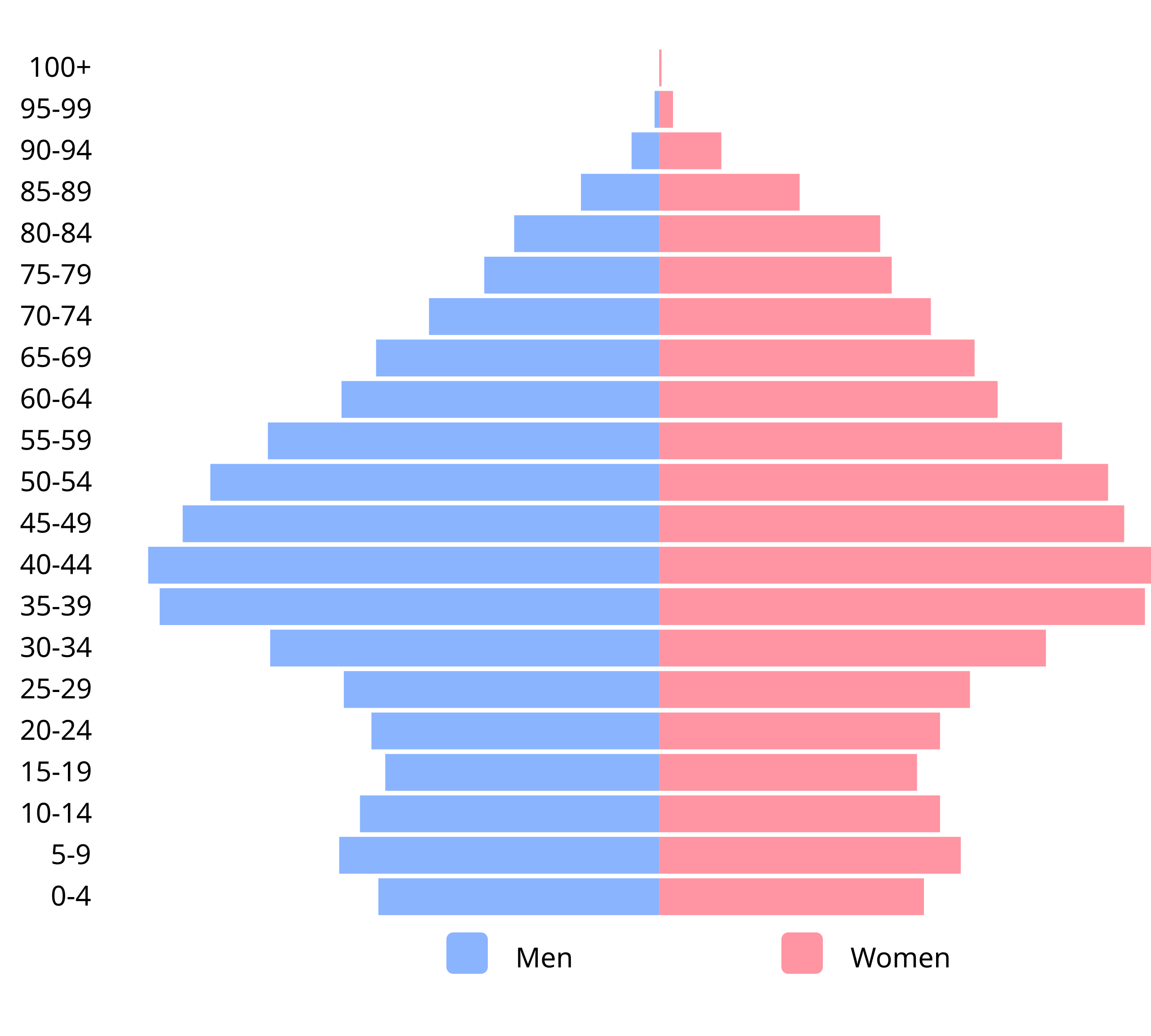 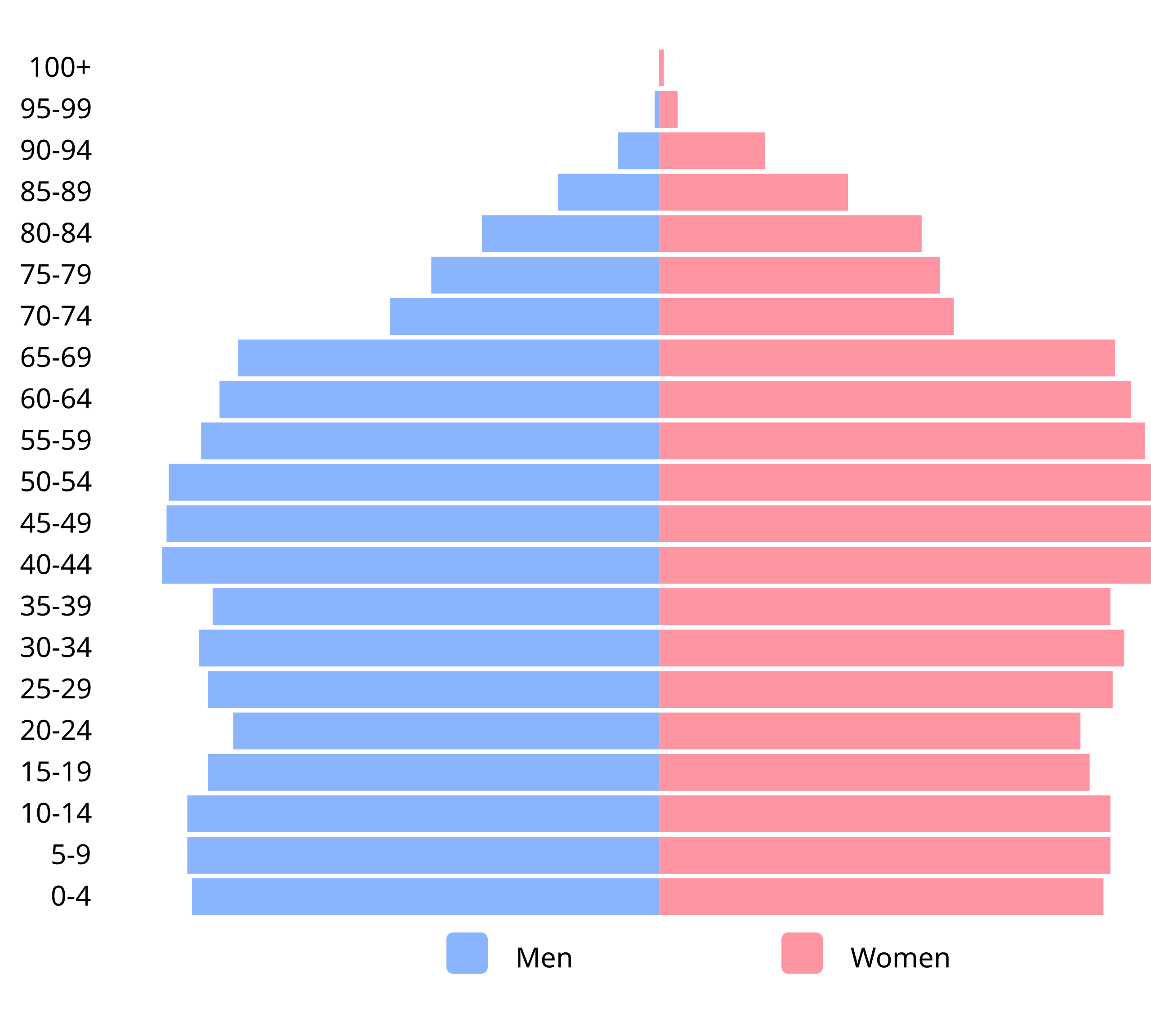 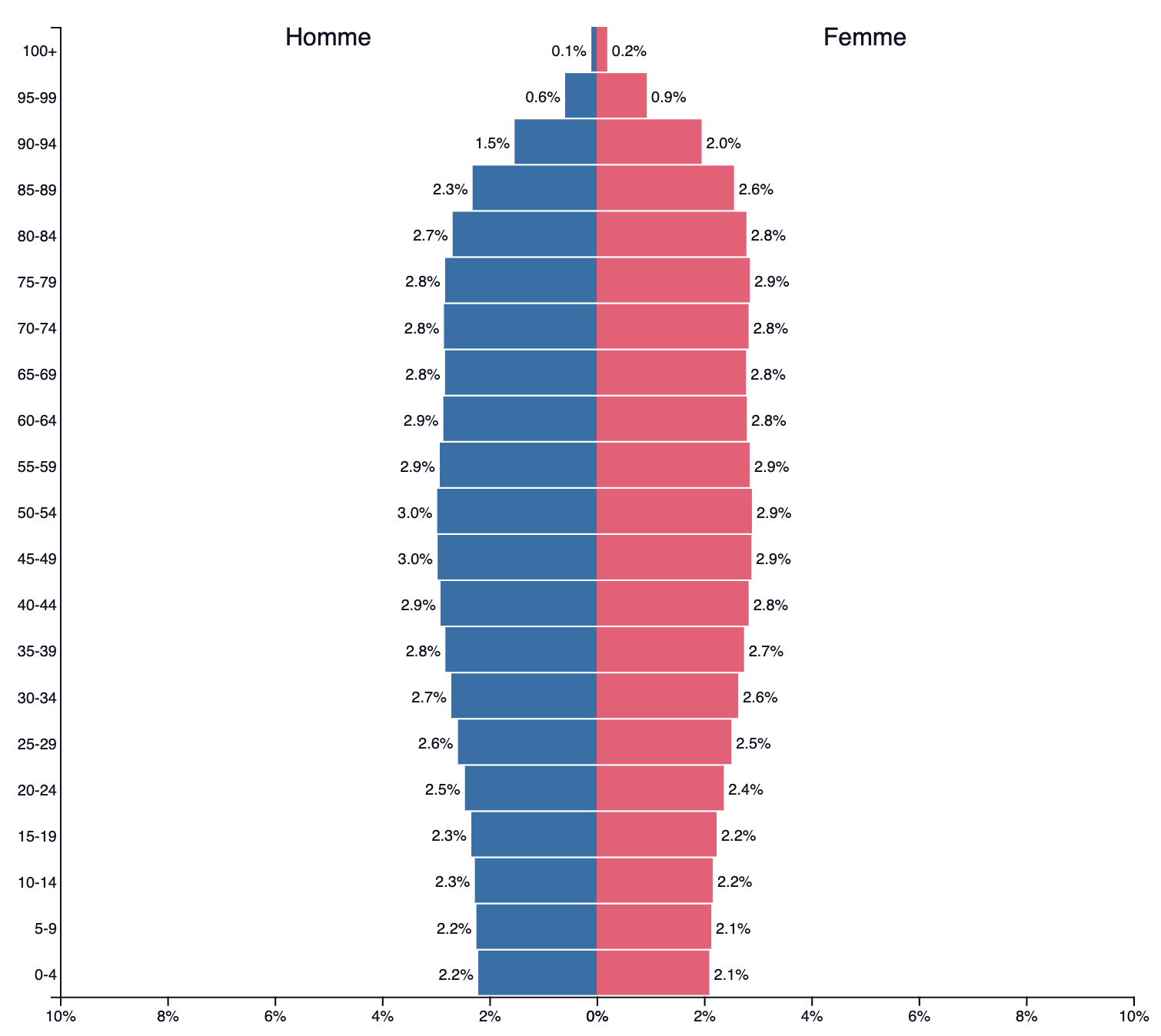 A. Type pyramidal
B. Type cloche
C. Type as de pique
D. Type sarcophage
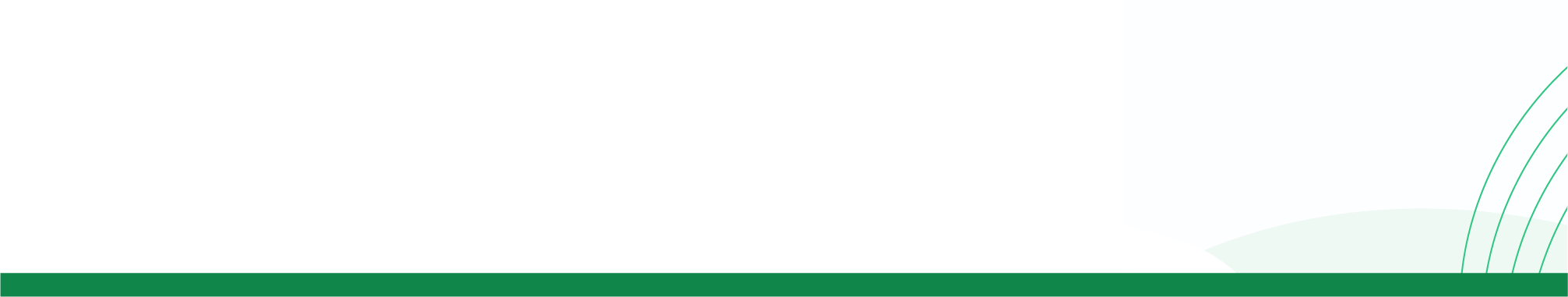 Pays précaire
Pays émergeant
Pays favorisé
Tendance 2100
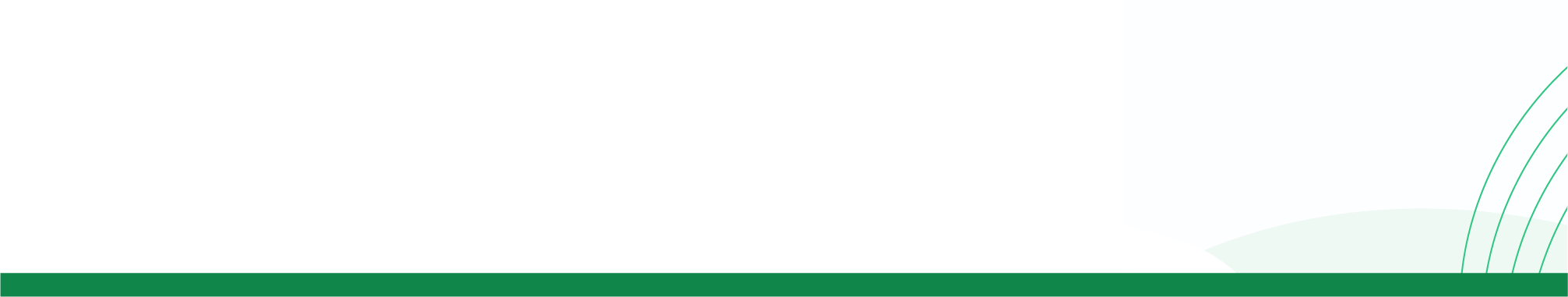 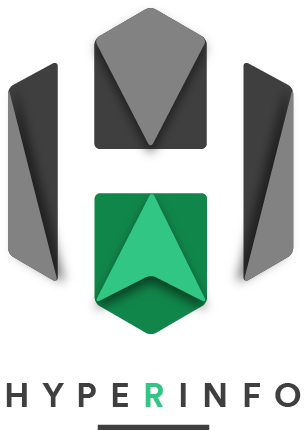 | 53. La pyramide des âges
La transition démographique
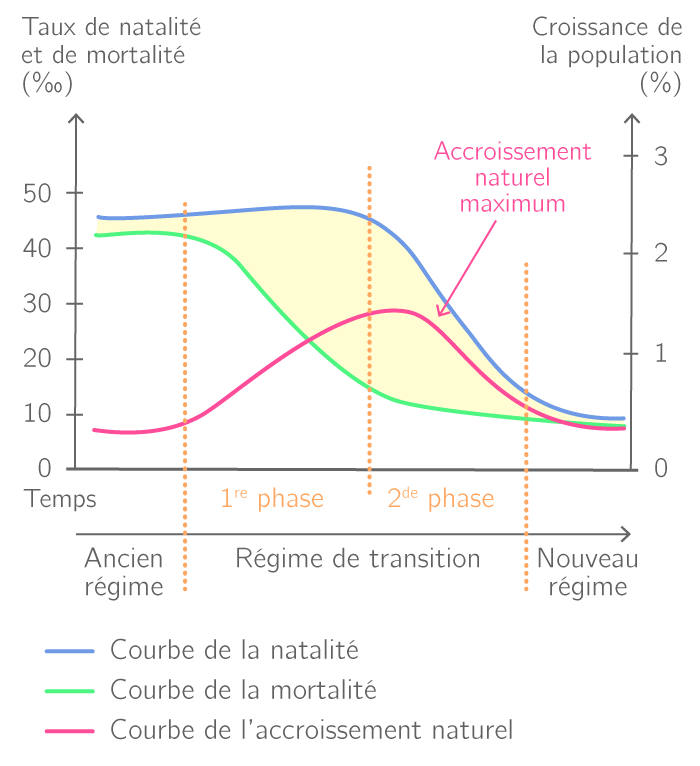 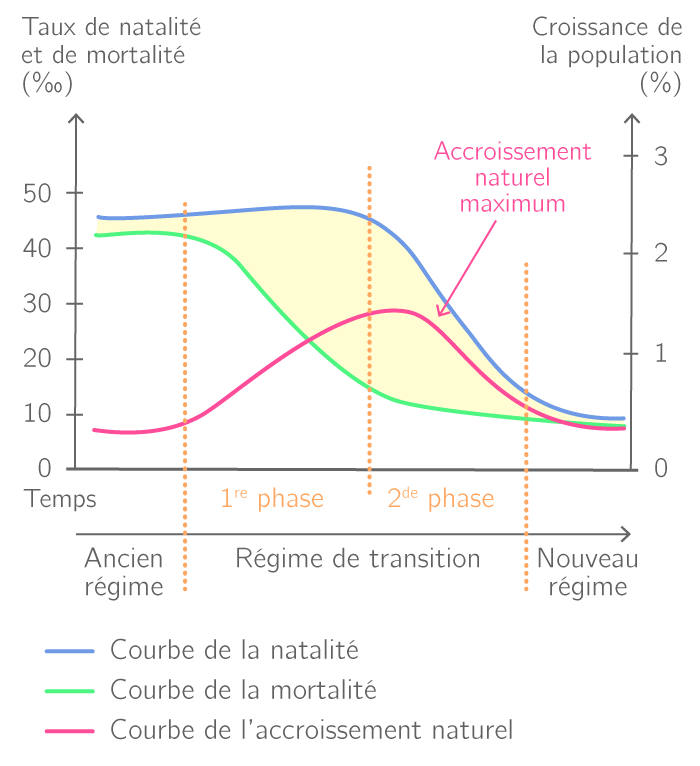 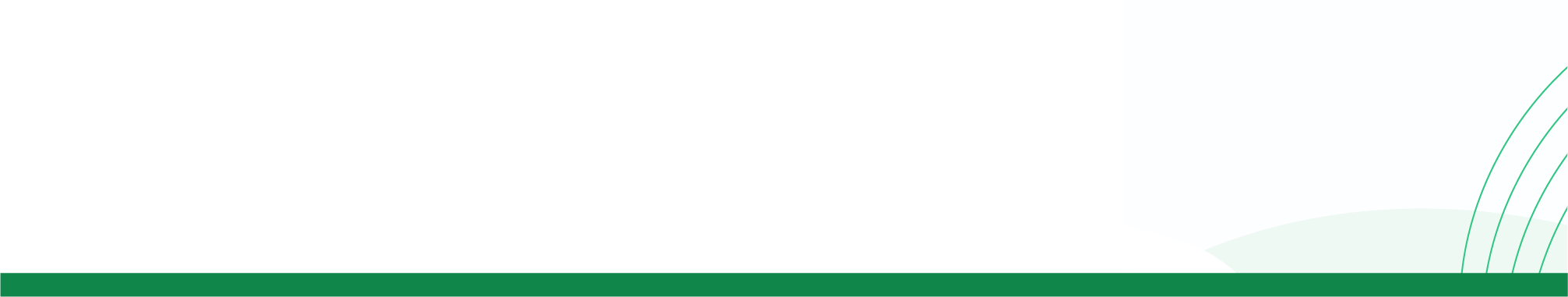 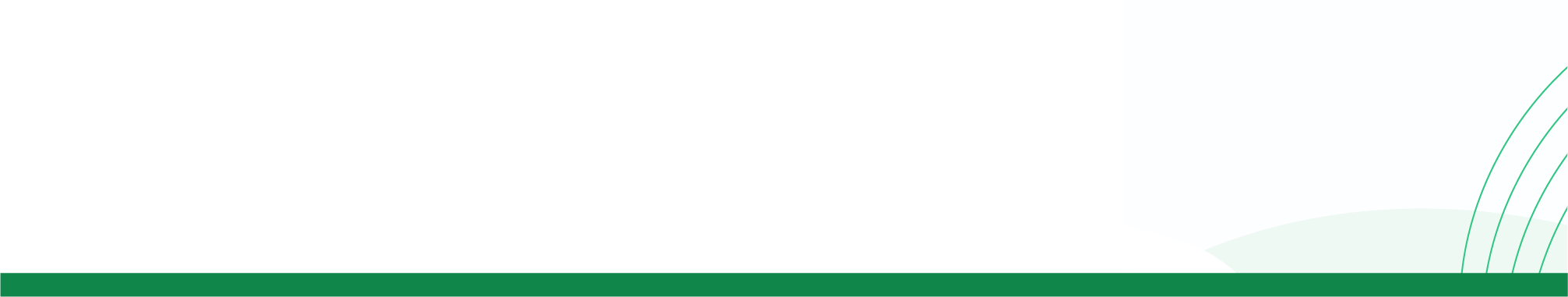 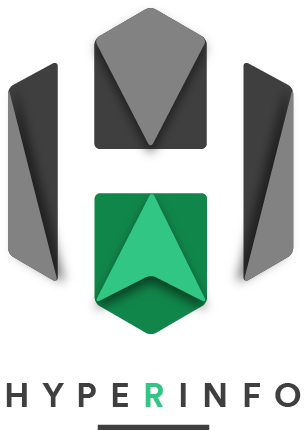 | 53. La pyramide des âges
Indice synthétique de fécondité ISF
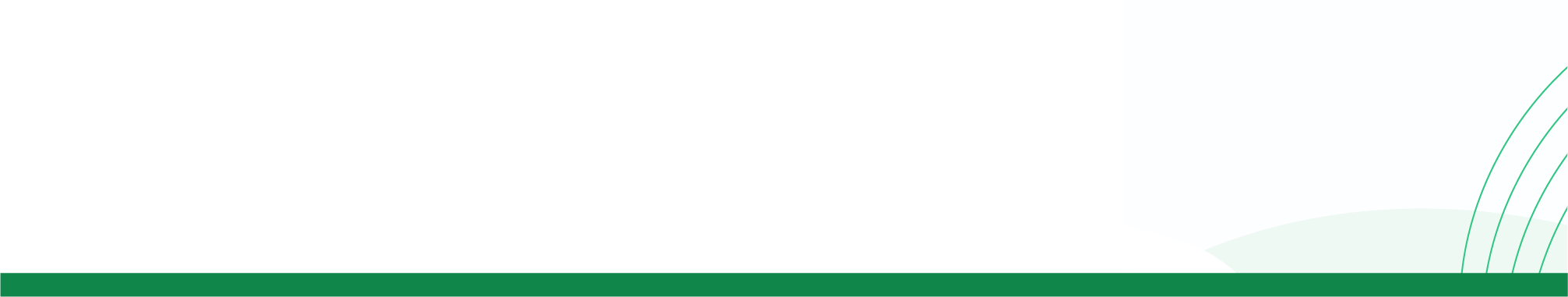 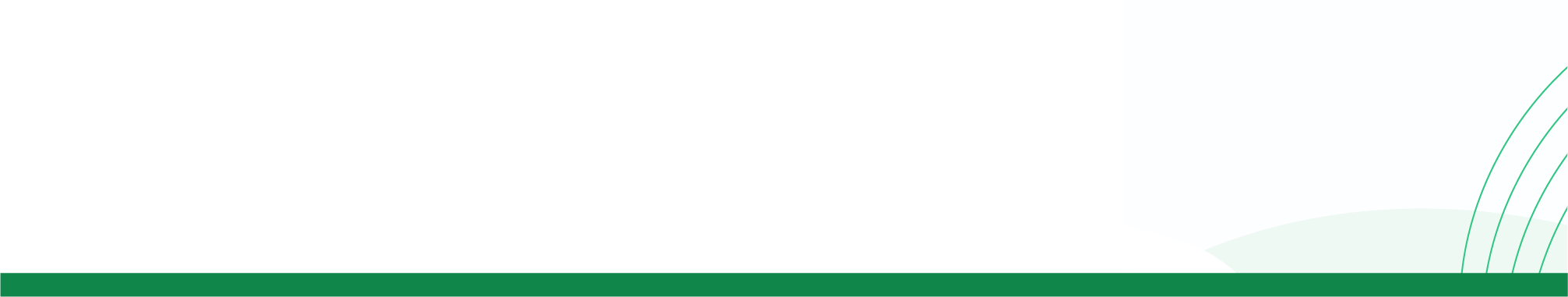 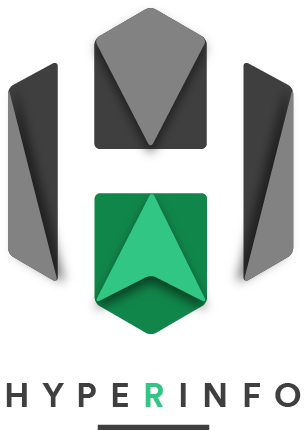 | 53. La pyramide des âges
Indice synthétique de fécondité ISF
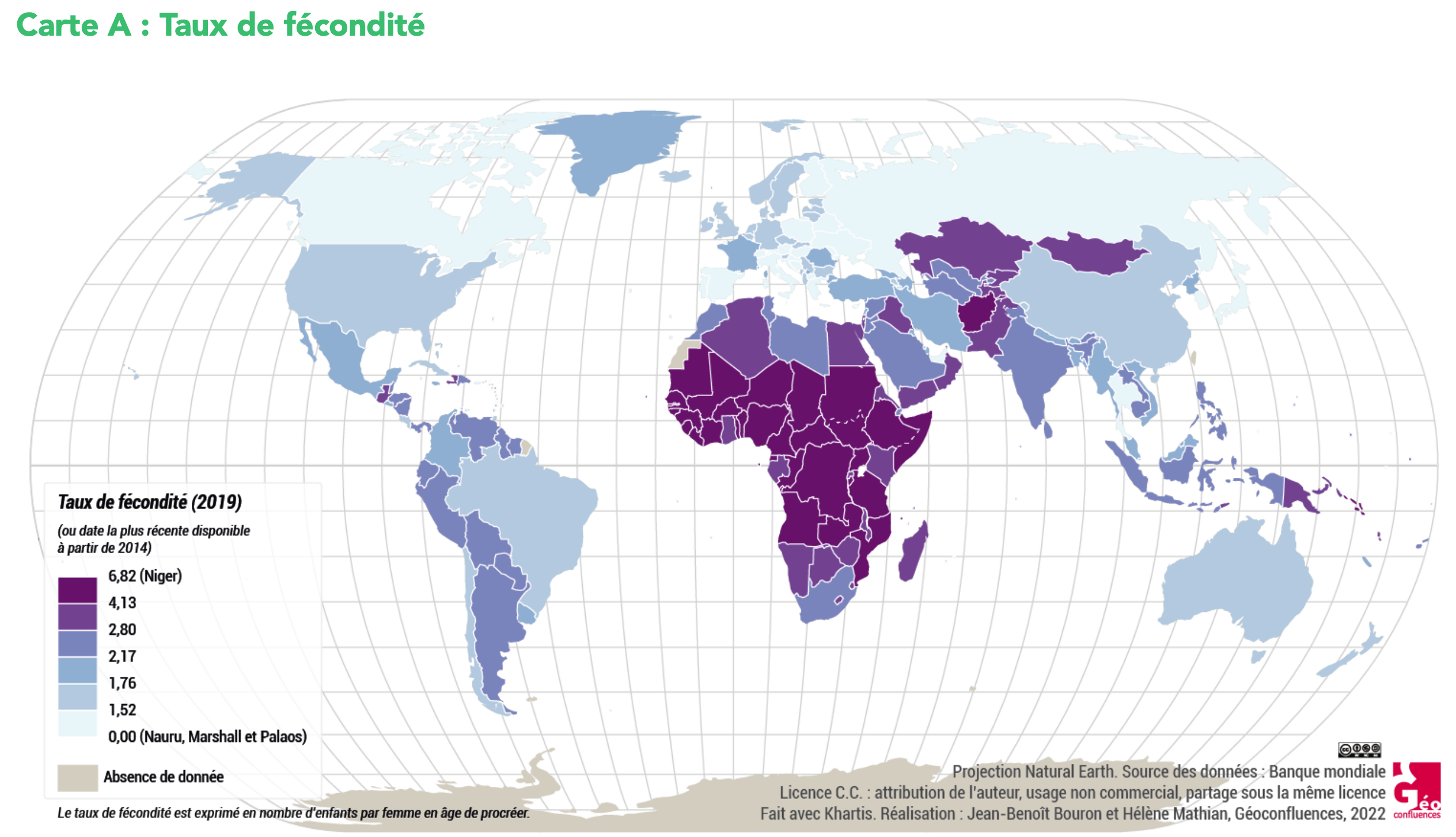 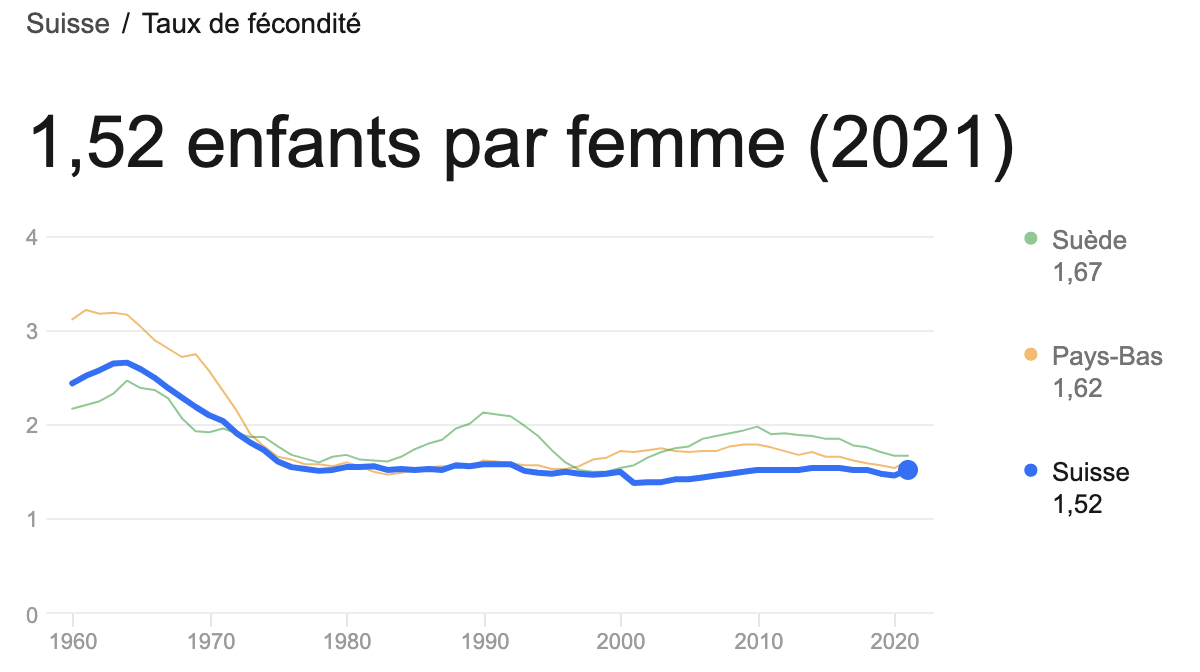 Seuil de renouvellement : 2.10
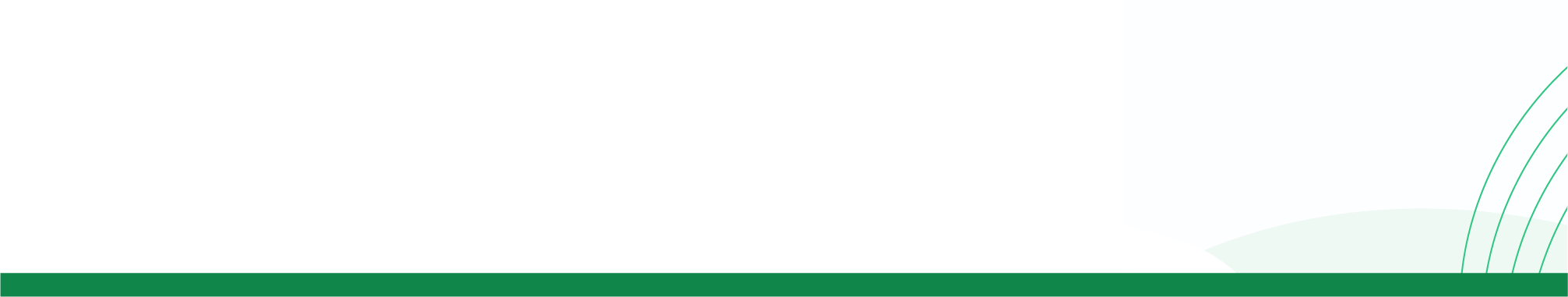 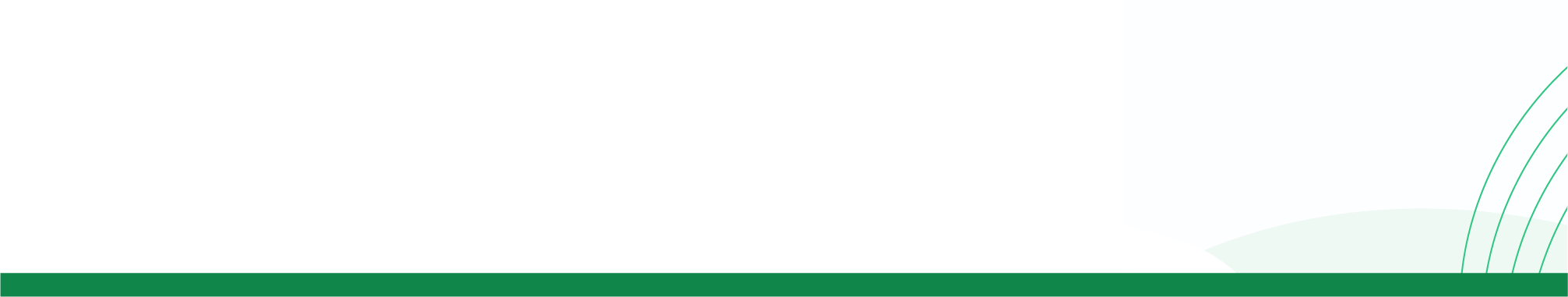 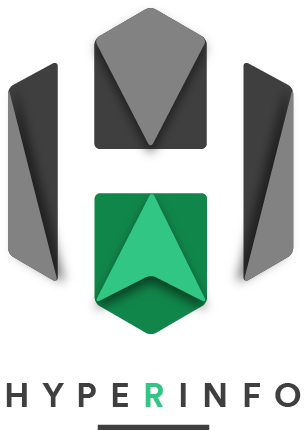 | 53. La pyramide des âges
Types de profils
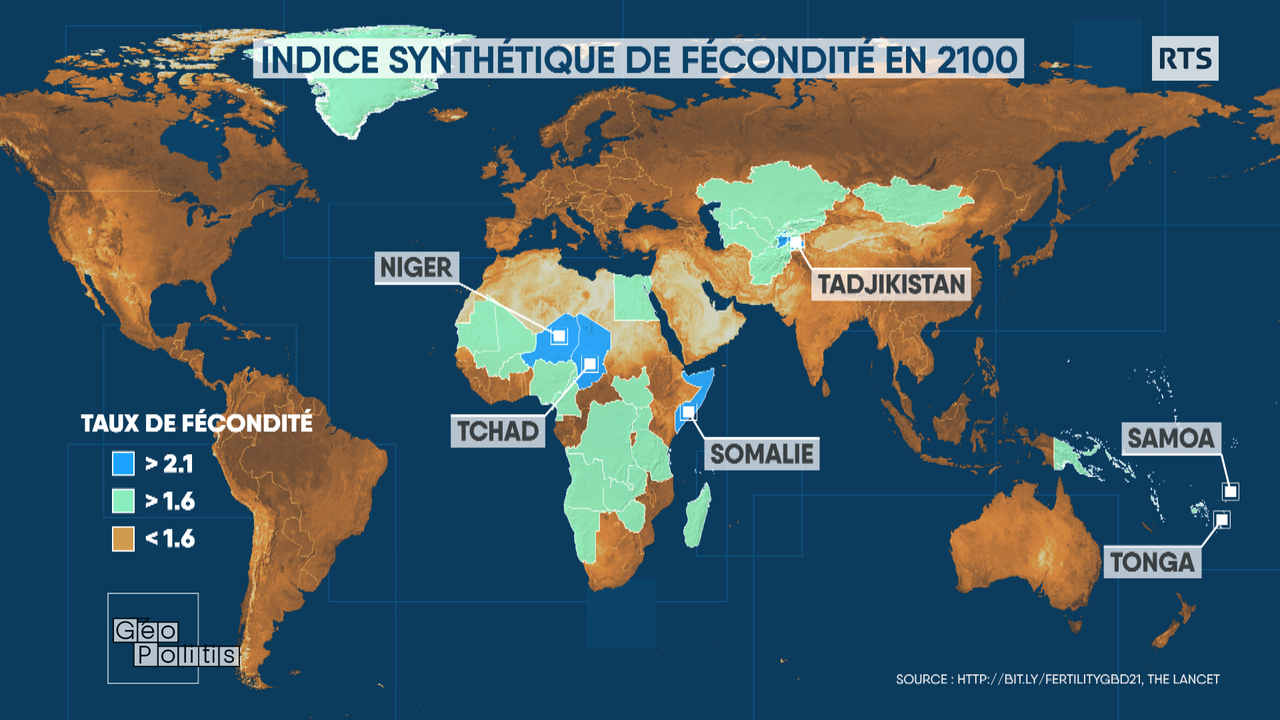 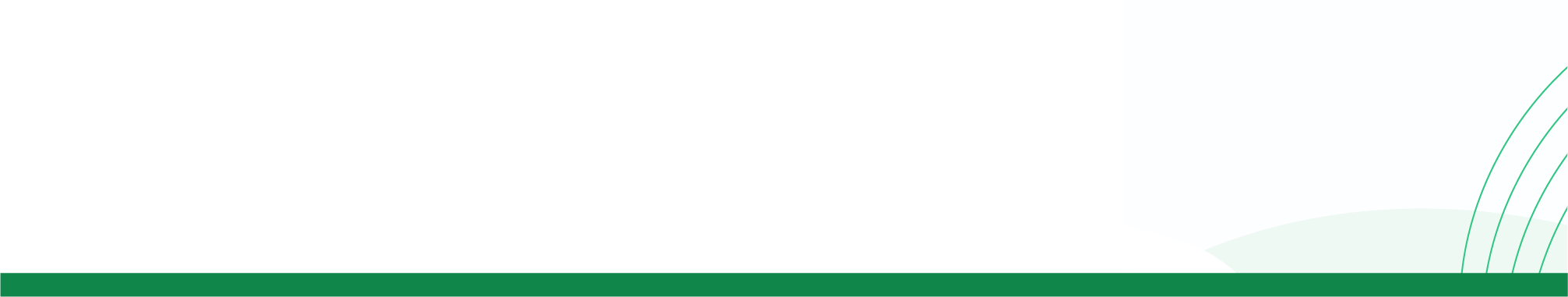